Опыт работы 
«Методические особенности формирования представлений о малой Родине у старших дошкольников»
Воспитатель высшей квалификационной
 категории: Винникова М.А.
Методические особенности формирования представлений о малой Родине у старших дошкольников
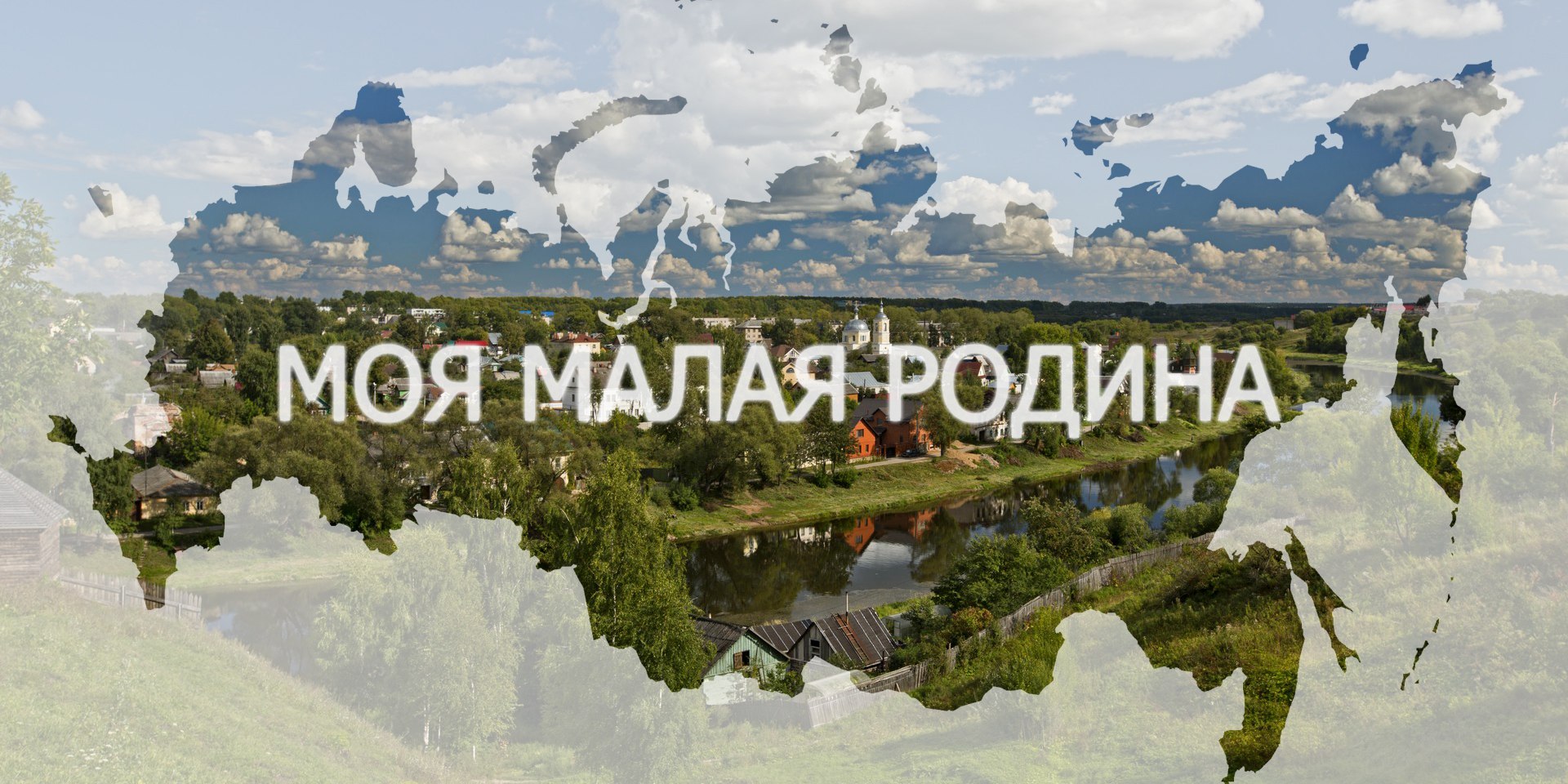 Проект «Удивительное рядом» 
(старшая логопедическая группа)

Вид проекта: познавательно-исследовательский, творческий.
Участники проекта: Воспитатели, дети подготовительной группы, родители.
Возраст участников проекта: дети 6-7 лет.
Тип проекта: краткосрочный, групповой, практико-ориентированный.
Форма организации: образовательные ситуации, непосредственная образовательная деятельность, игровая  и творческая деятельность, беседы.
Гипотеза проекта:
В результате целенаправленной и системной работы по расширению знаний детей о своём родном крае, местным достопримечательностям Мытищинского района, воспитывается любовь и уважение к малой Родине. Благодаря этому осуществляется комплексный подход к воспитанию детей в духе патриотизма.
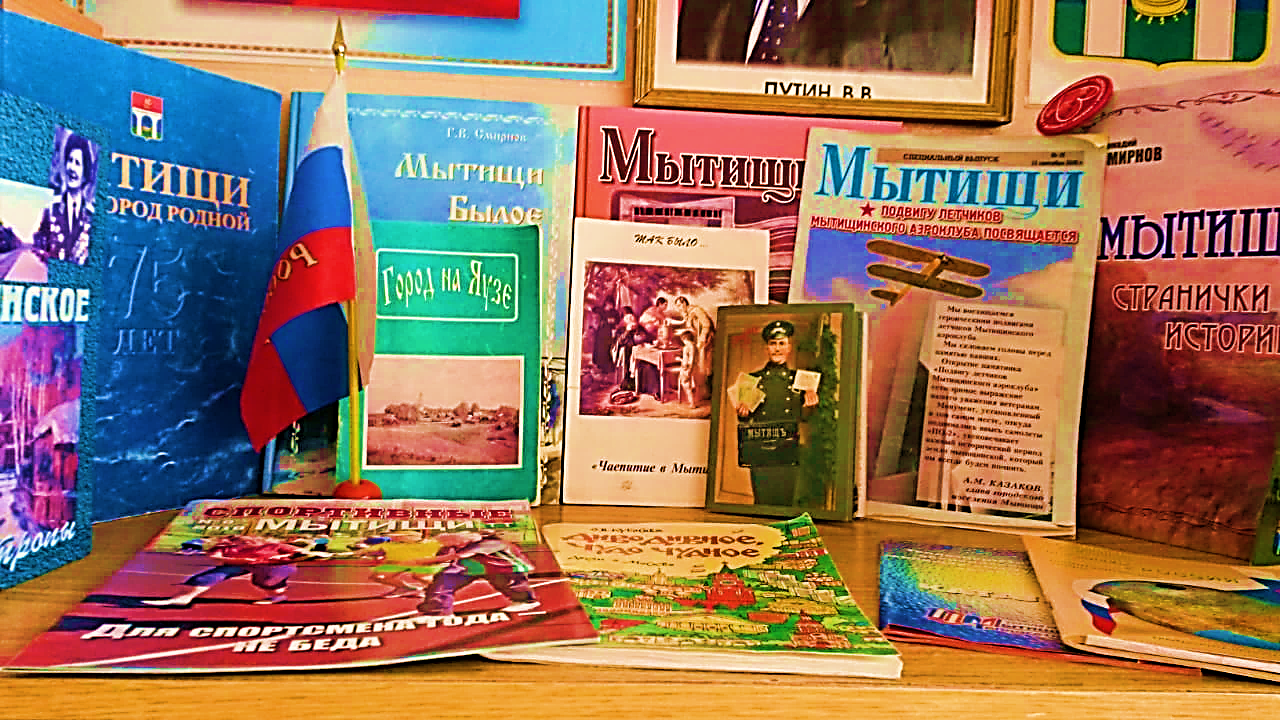 В рамках реализации проекта были использованы разные формы работы:
1 Рассказ воспитателя об истории развития города.
2. Рассматривание фотографий и беседа на тему «любимый город Мытищи».
3. Просмотр слайдов, видеоматериалов и презентаций, виртуальные экскурсии по Мытищам и по Москве.
4. Беседа на тему «Екатерининский водопровод».
5. Рассматривание репродукций картин
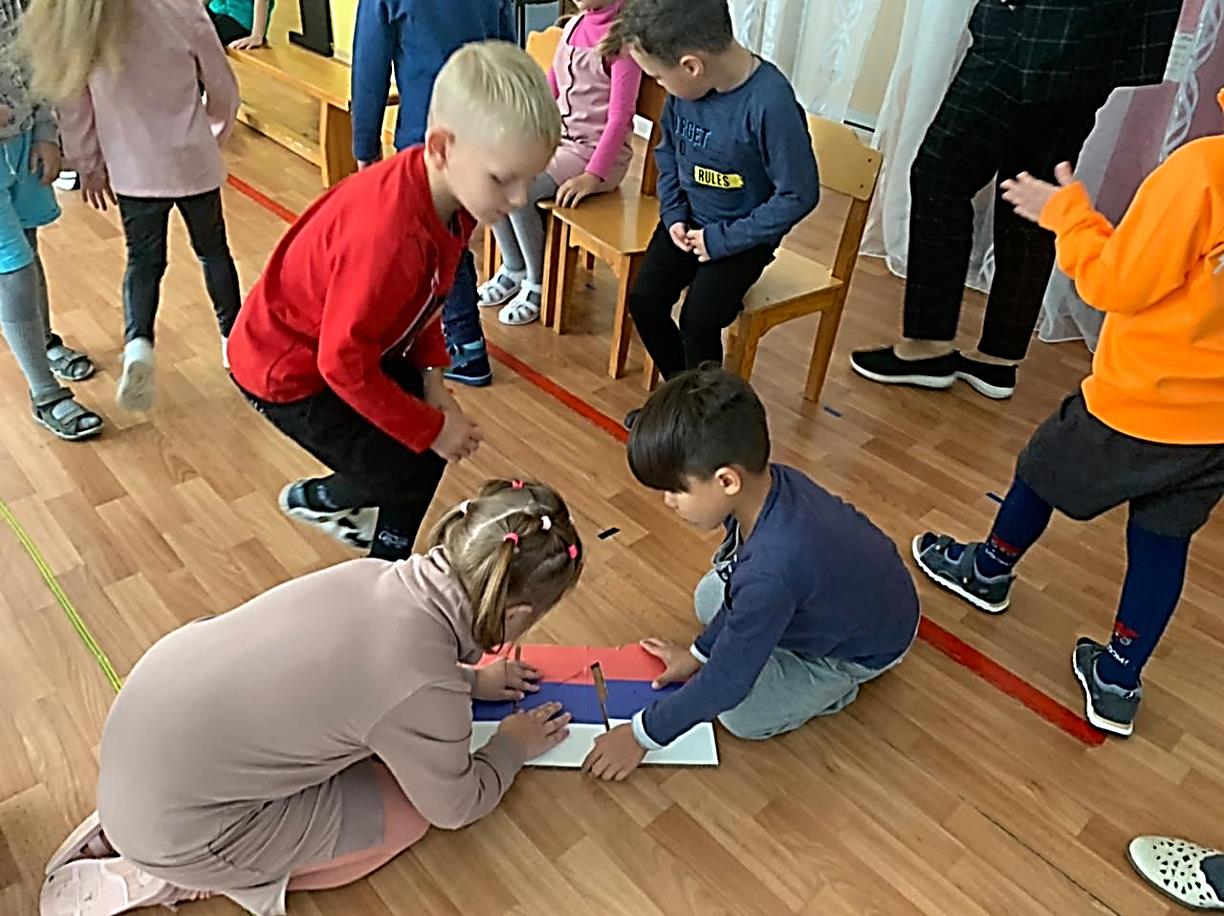 Дидактические игры:
Лото «Наш город»
«Выложи герб из фрагментов»
«Где находится памятник?»
«Путешествие по городу».
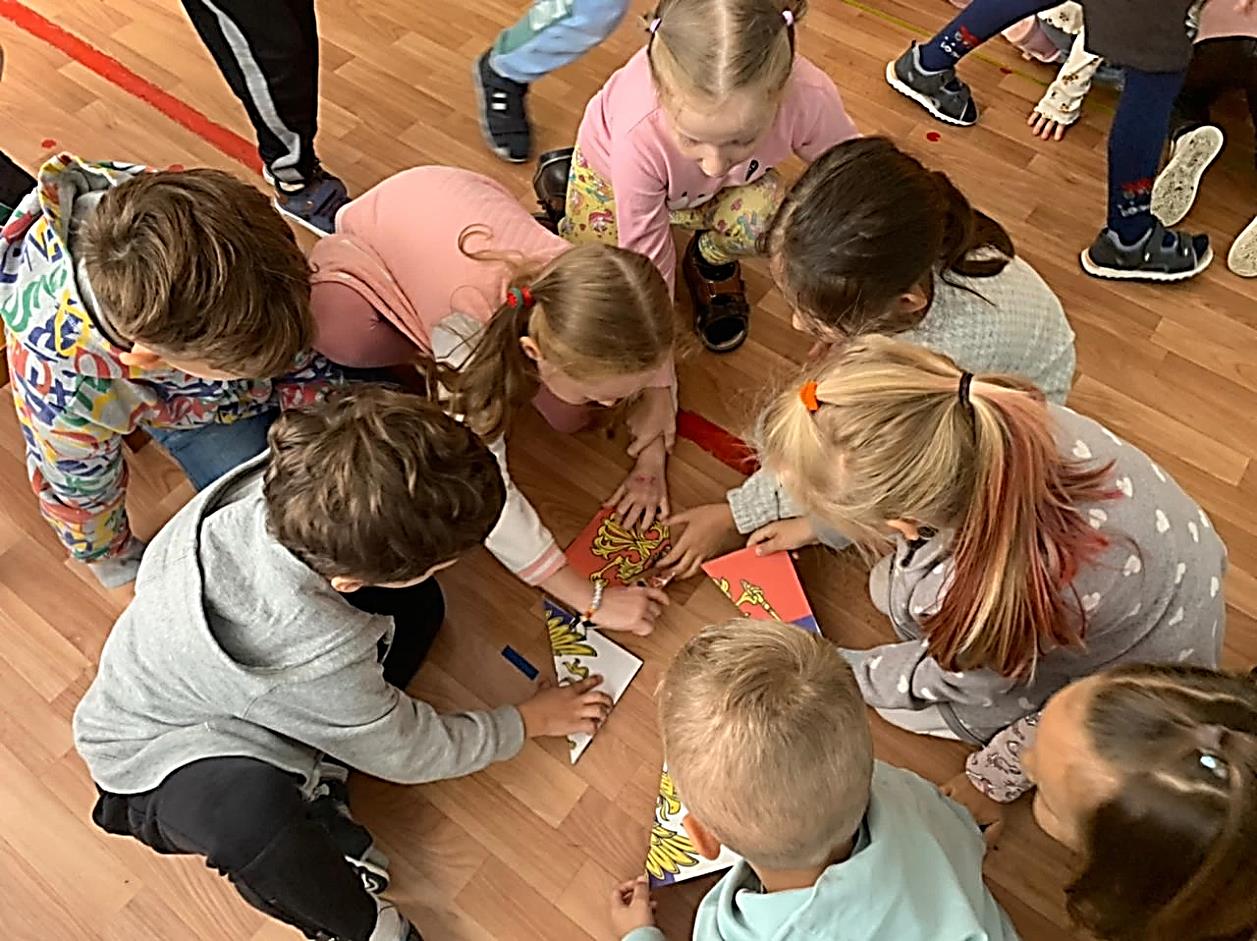 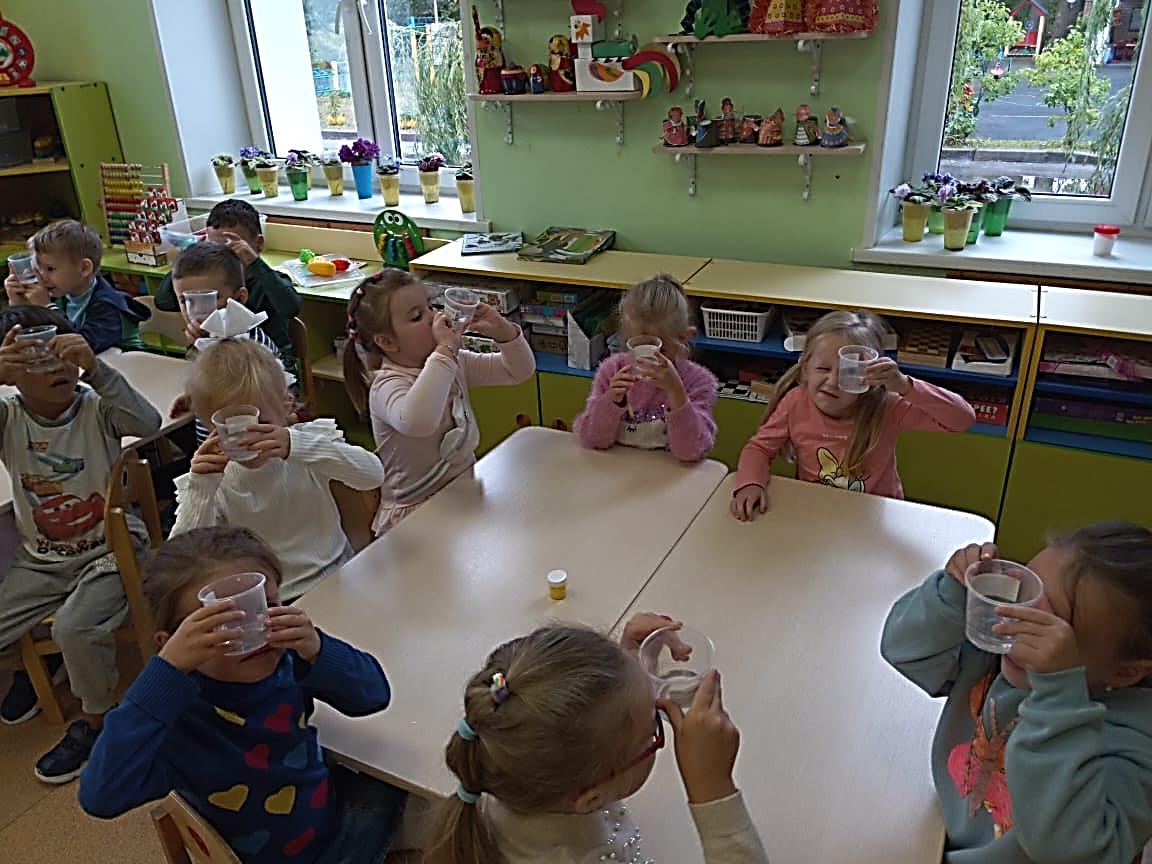 Экспериментальная деятельность
«Волшебница вода»
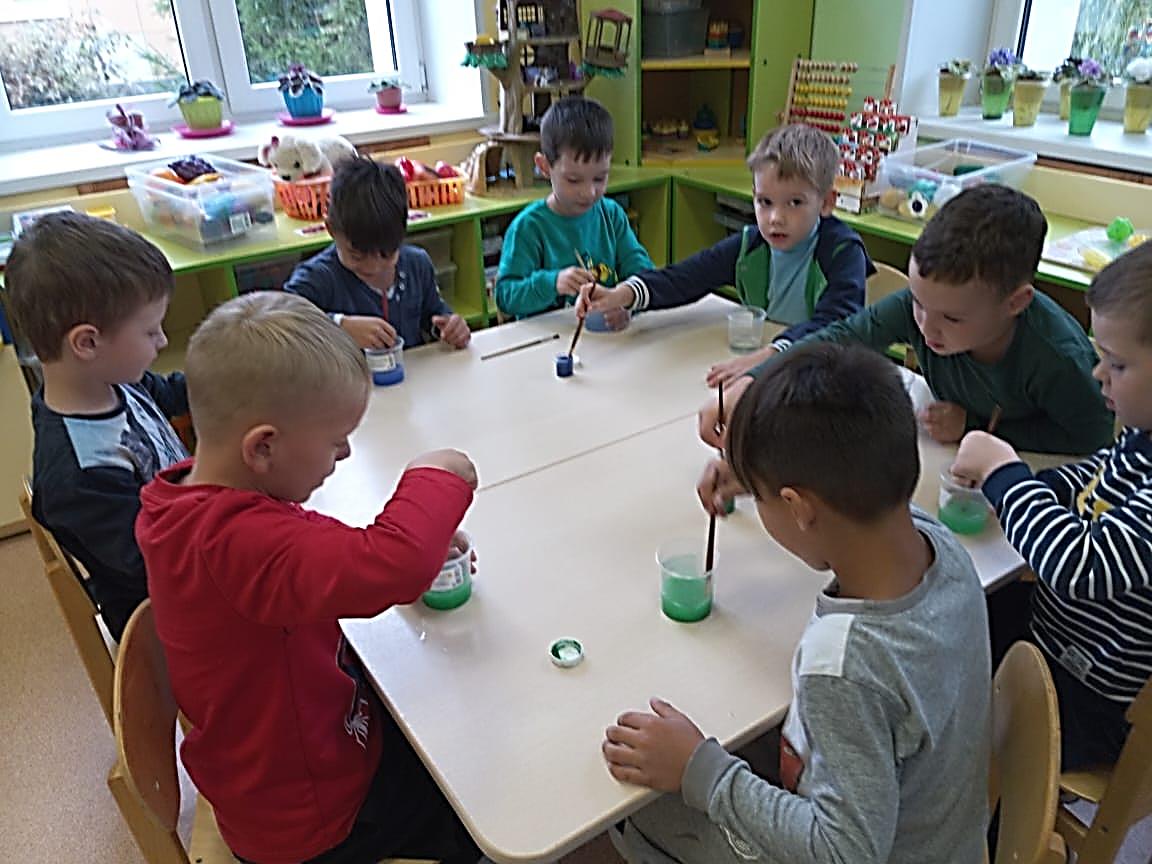 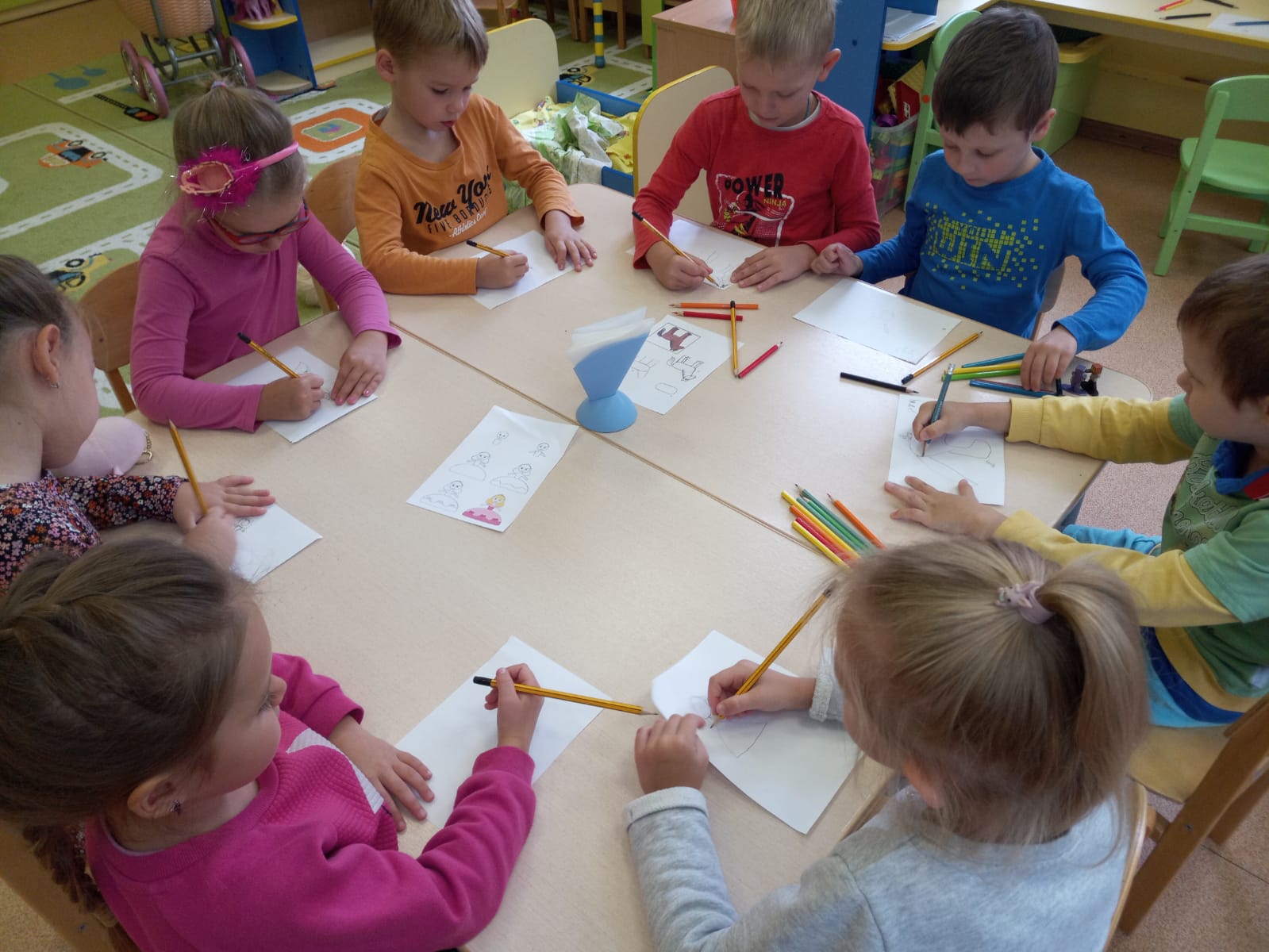 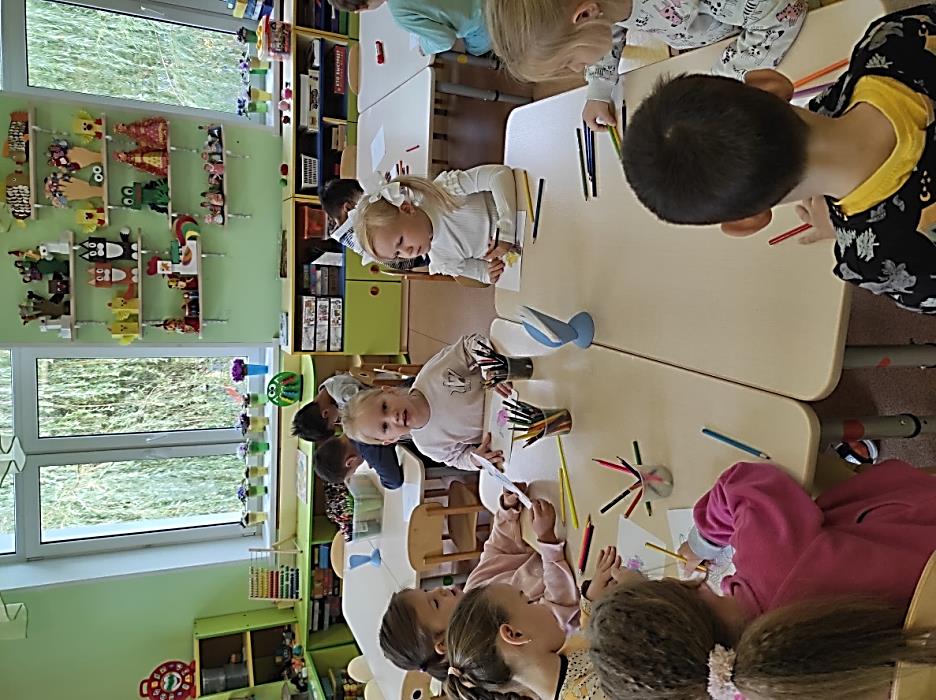 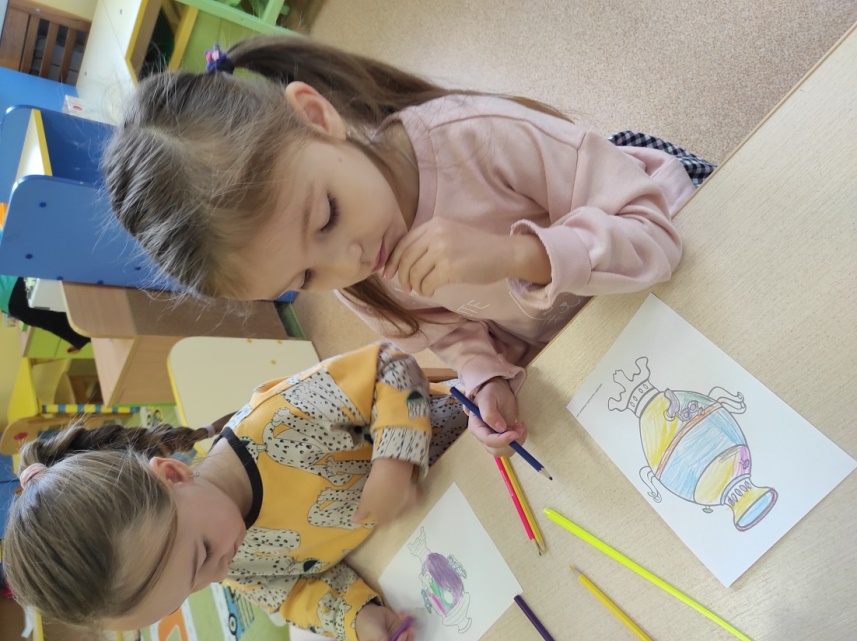 Рисование  « Памятник самовару».
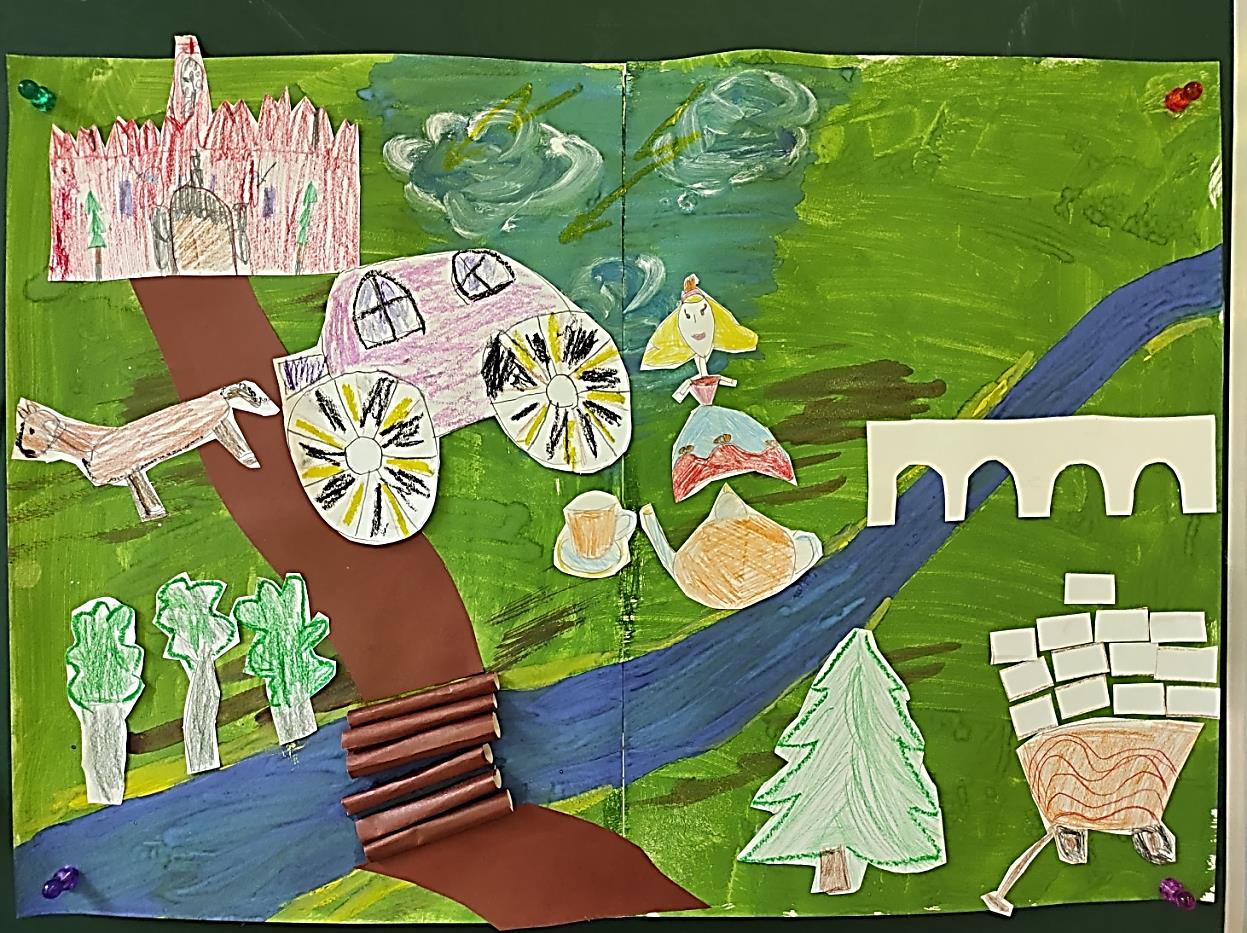 Организация праздничного чаепития.
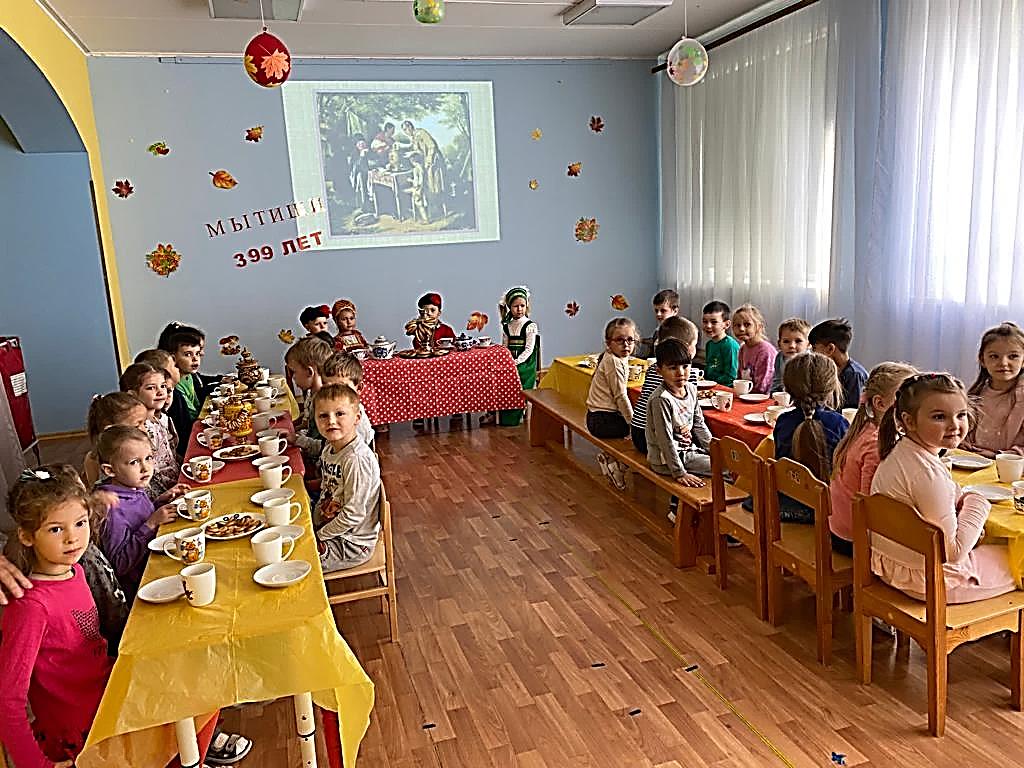 Картина -карта «Екатерининский водопровод».
Экологический проект «Кормушка для птиц»

Вид проекта: групповой, информационно-творческий.

Цель: Закрепить представления дошкольников о зимующих птицах, их образе жизни, о связи с окружающей средой, роли человека в жизни птиц.

Продолжительность проекта:  краткосрочный (декабрь-январь 2024).

Участники проекта: воспитанники подготовительной  группы детского сада, воспитатели, родители.

Авторы проекта: воспитатели МБОУ СОШ №29 (ДО «Семицветик»)Винникова М.А., Садыкова А.Ф.
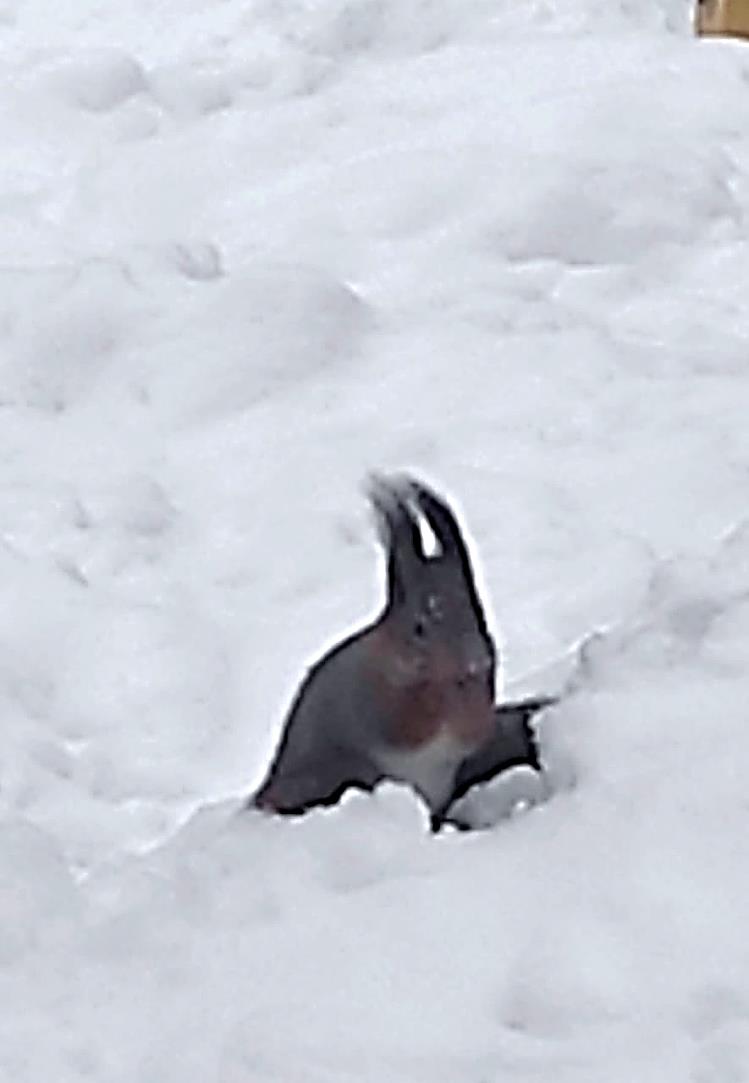 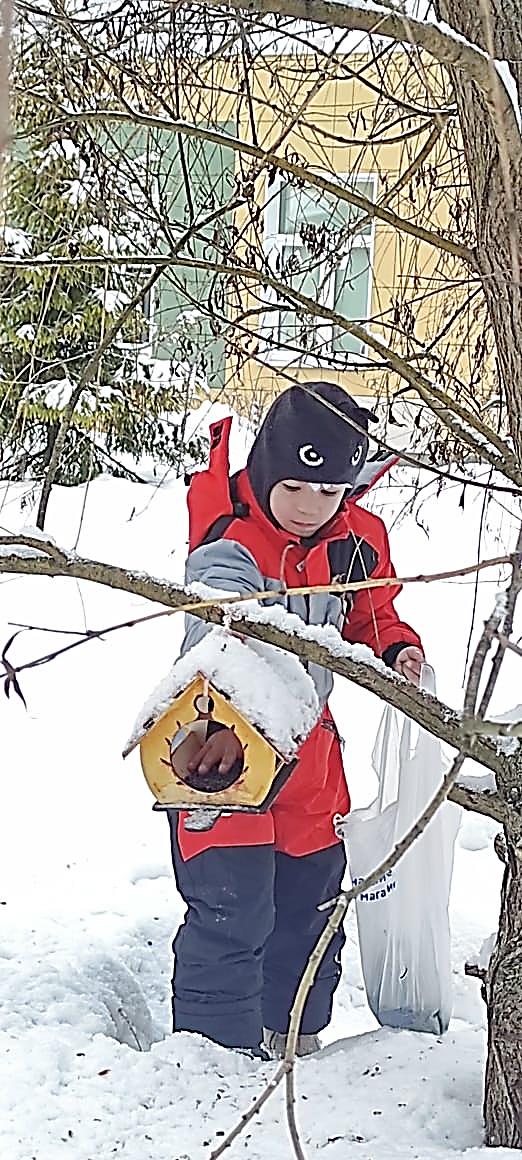 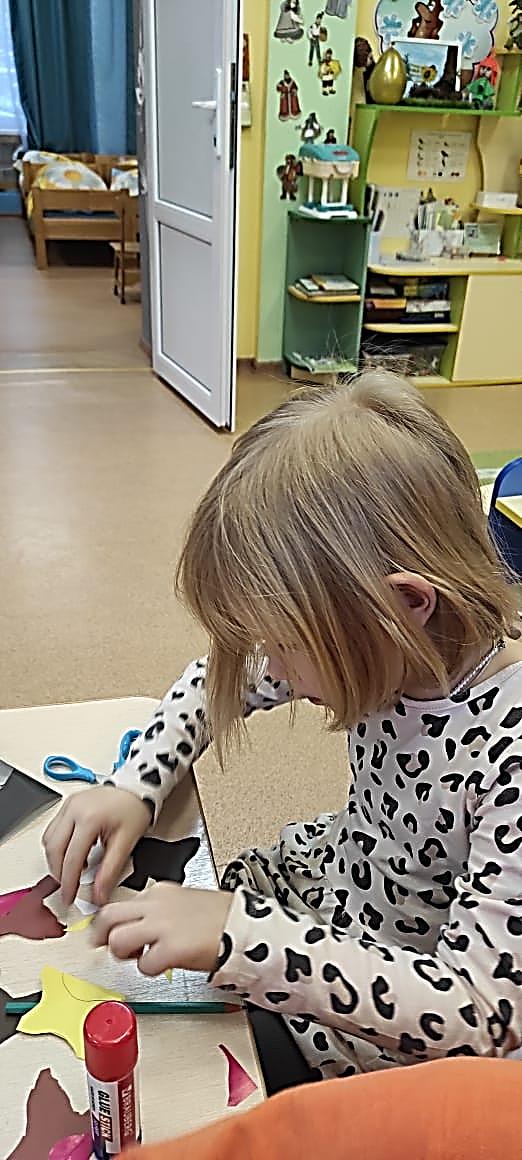 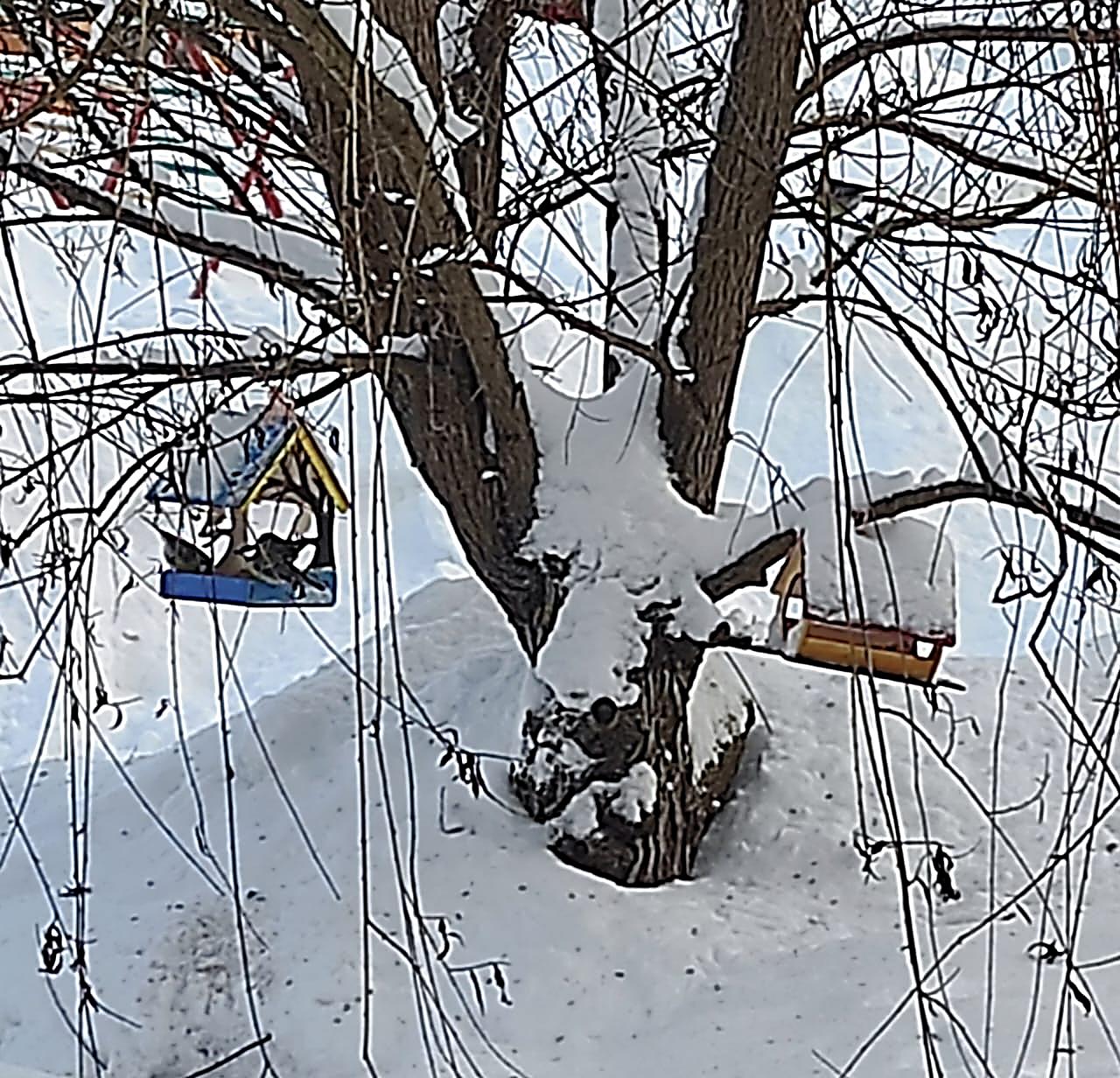 Наблюдение за синицей, снегирями, поползнем, дятлом, лазоревкой и другими зимующими птицами.
В рамках этого проекта  в группе был организован конкурс кормушек для птиц с участием родителей.
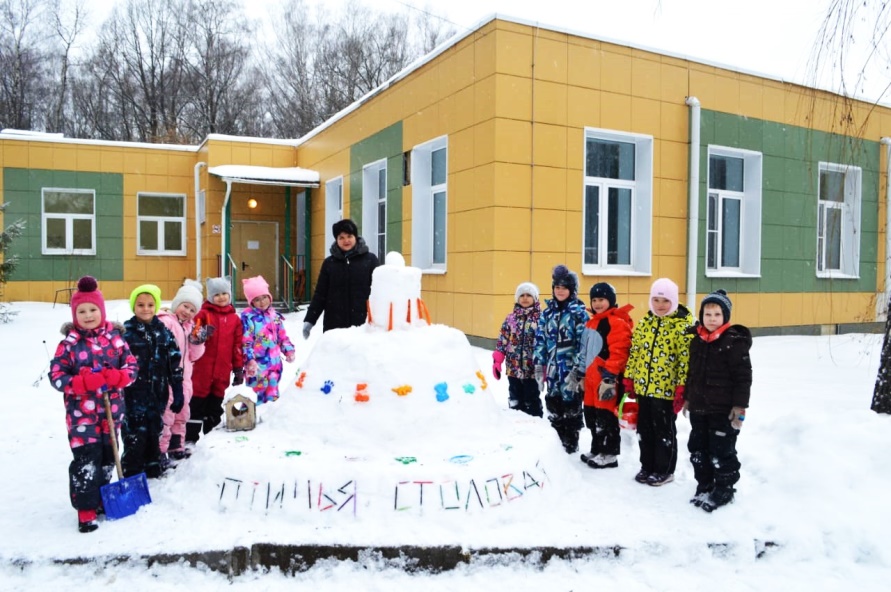 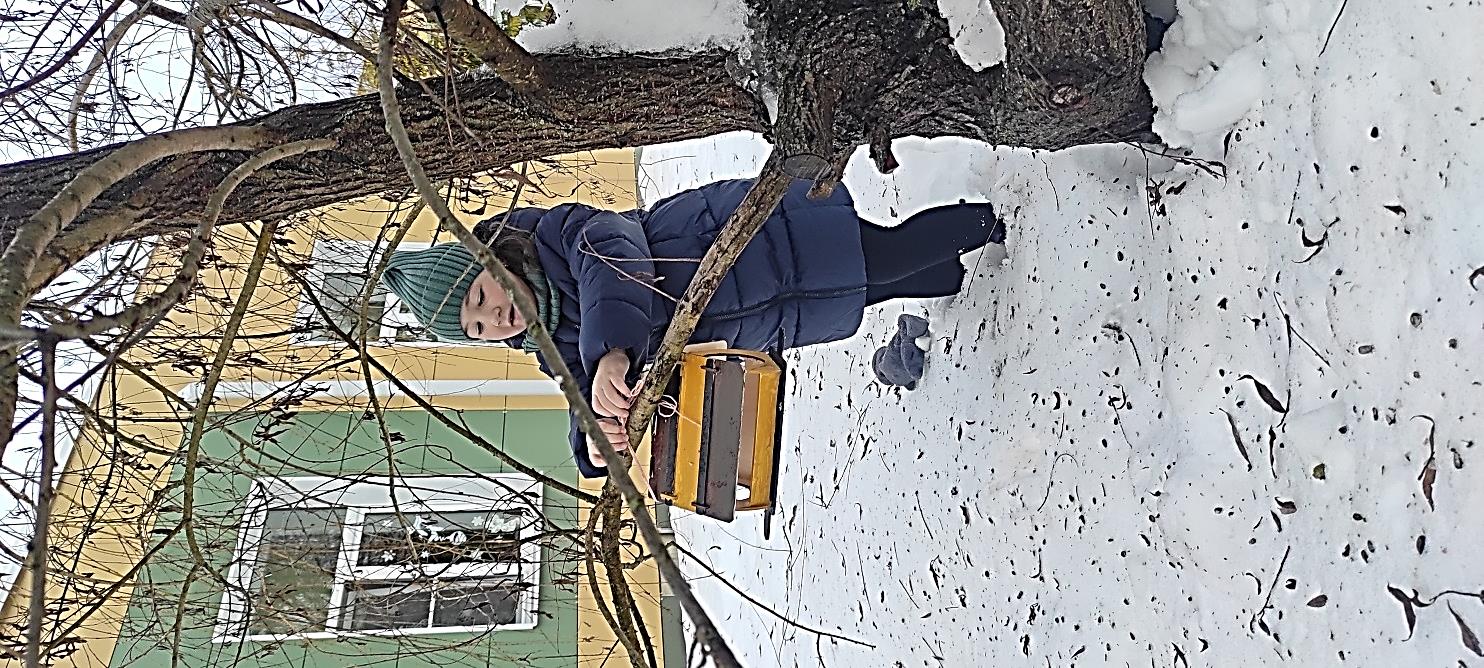 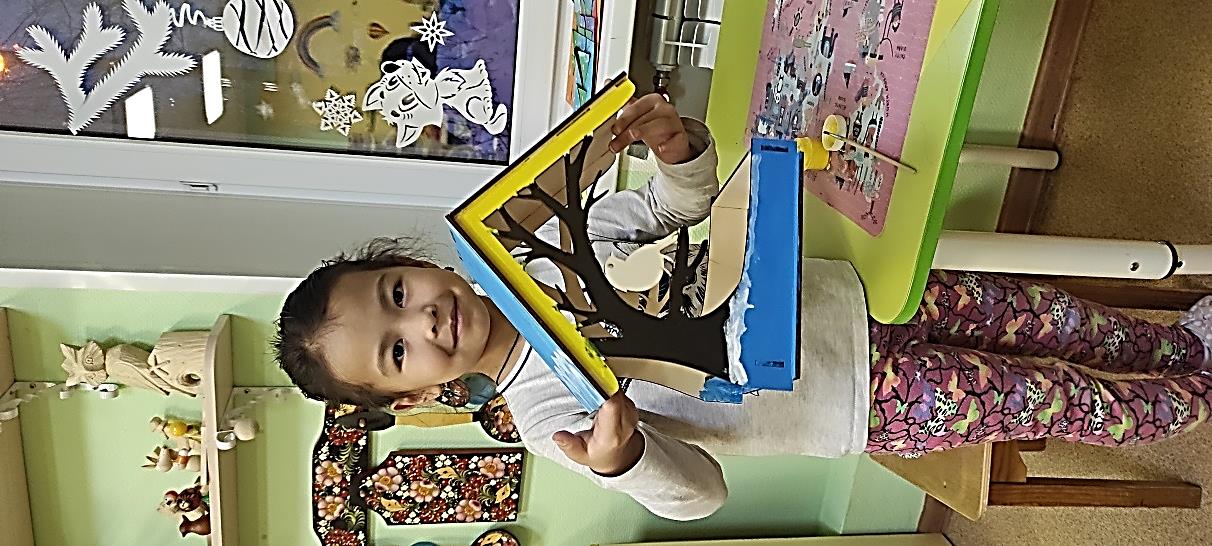 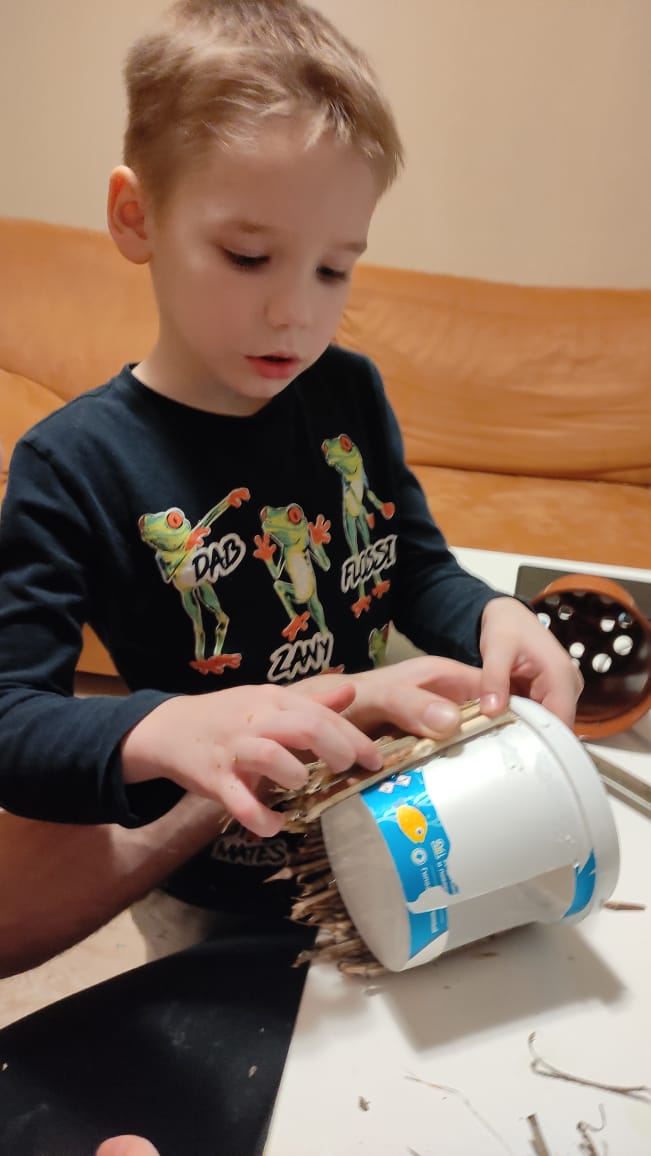 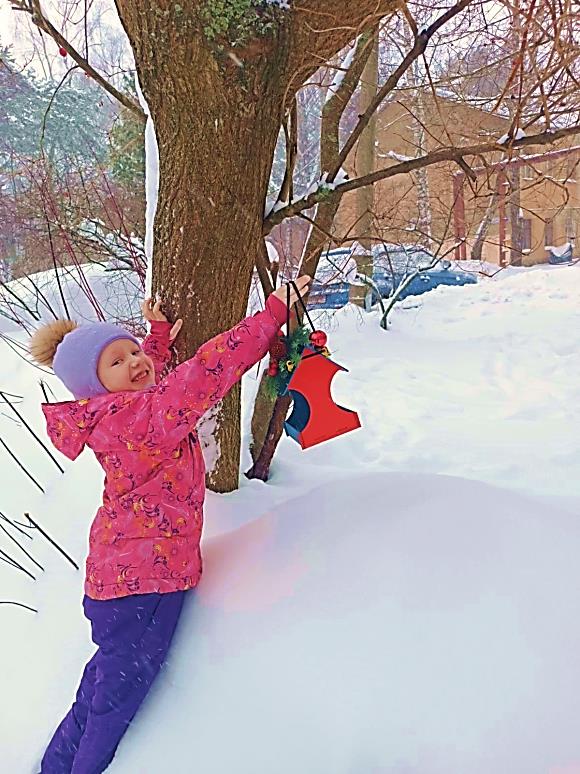 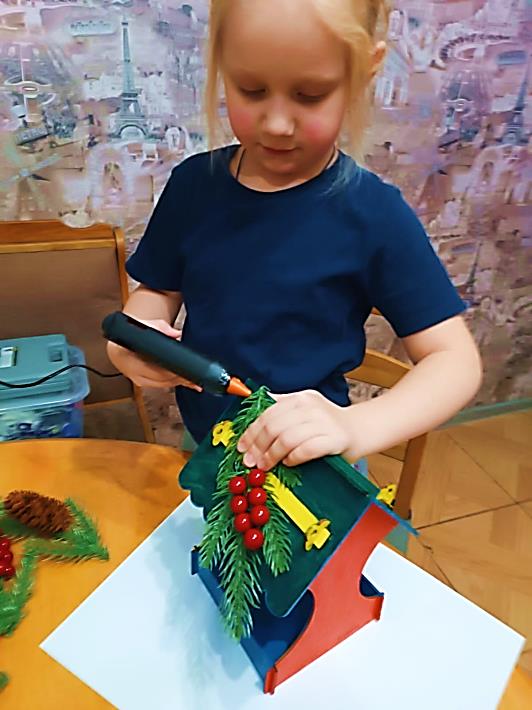 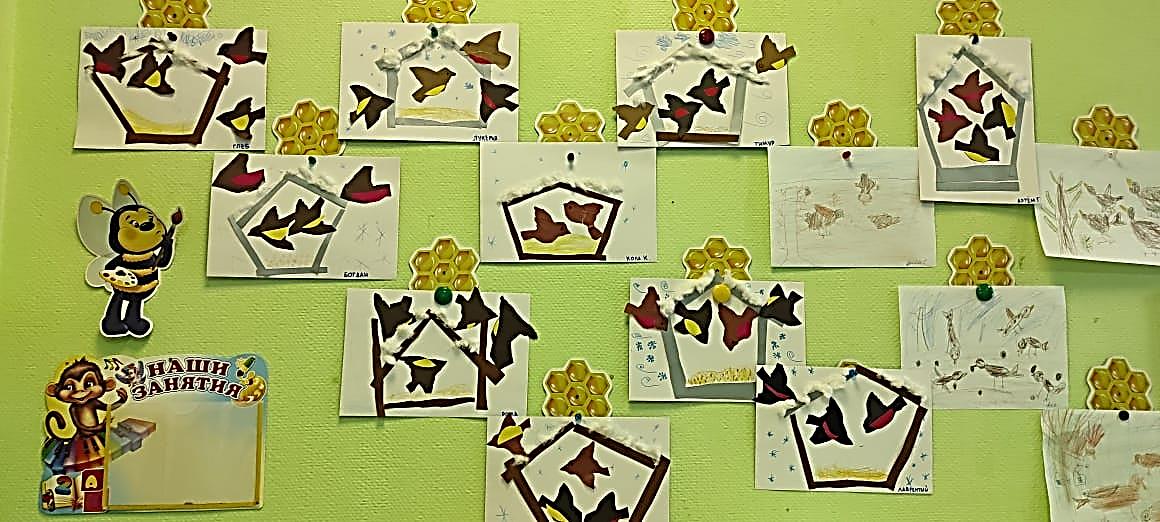 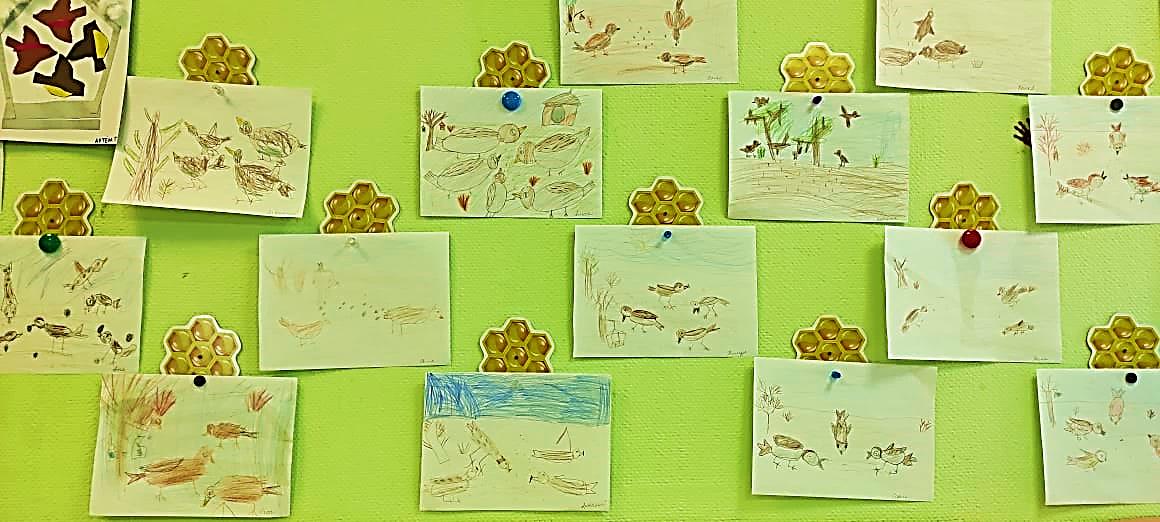 Рисование, аппликация: «Птицы на кормушке»
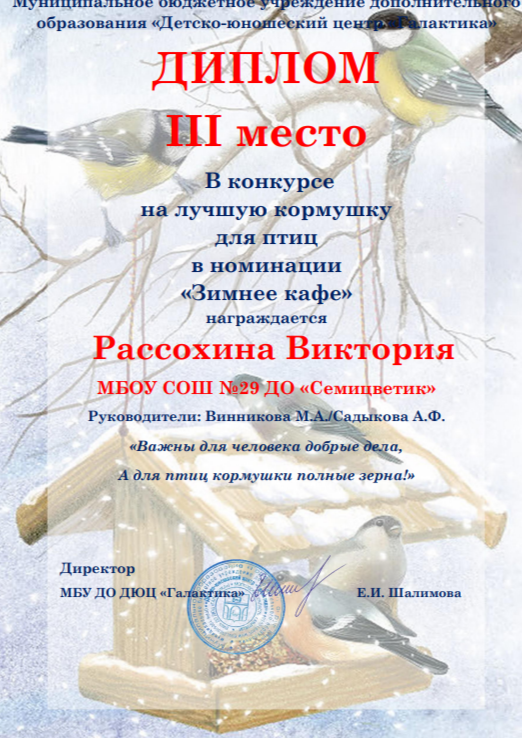 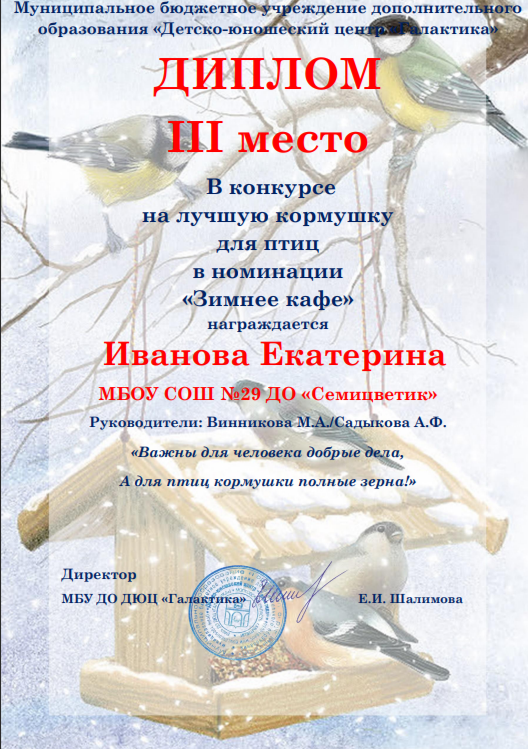 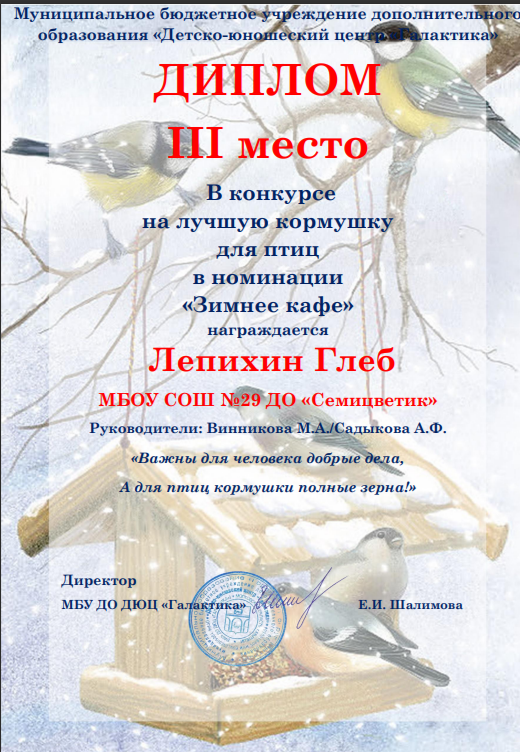 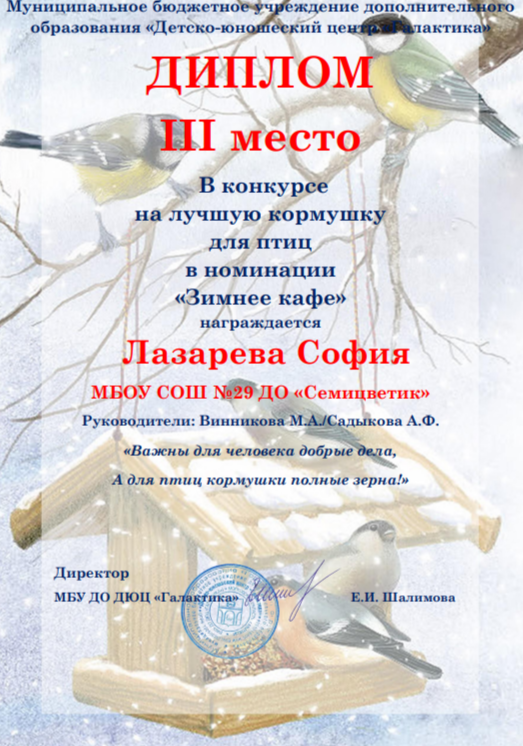 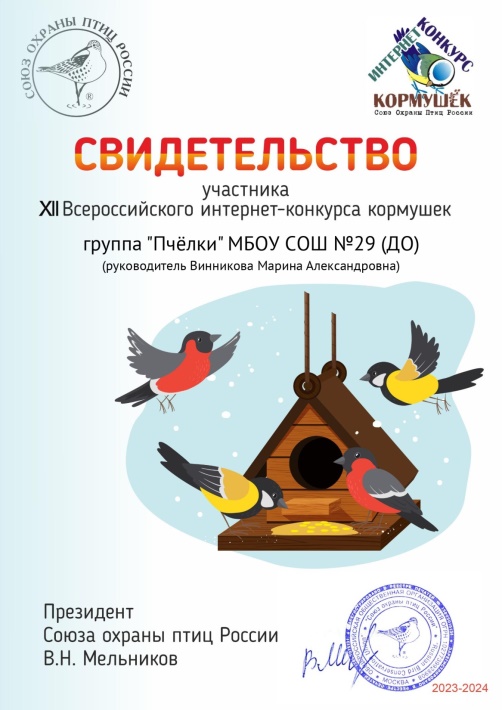 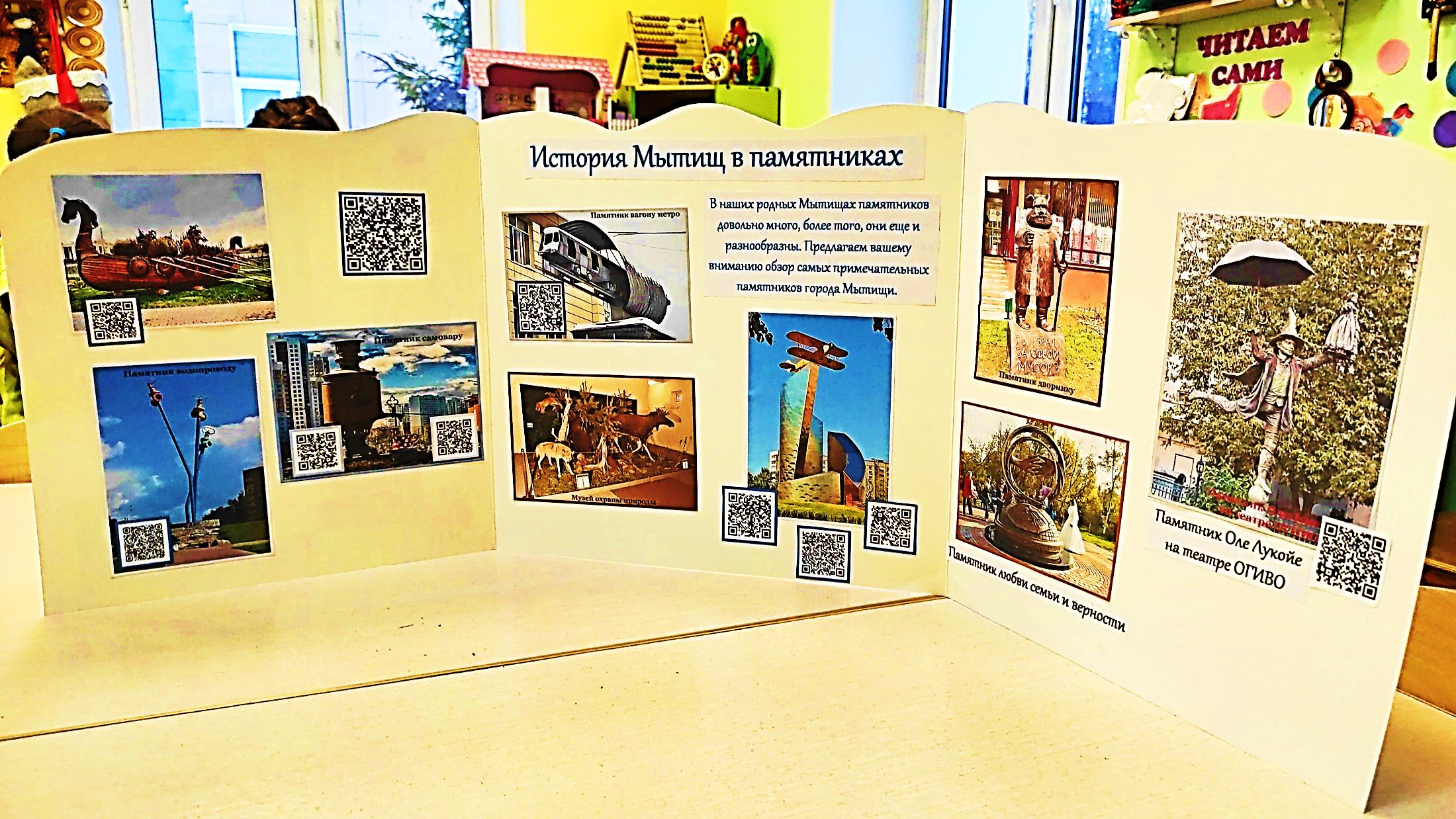 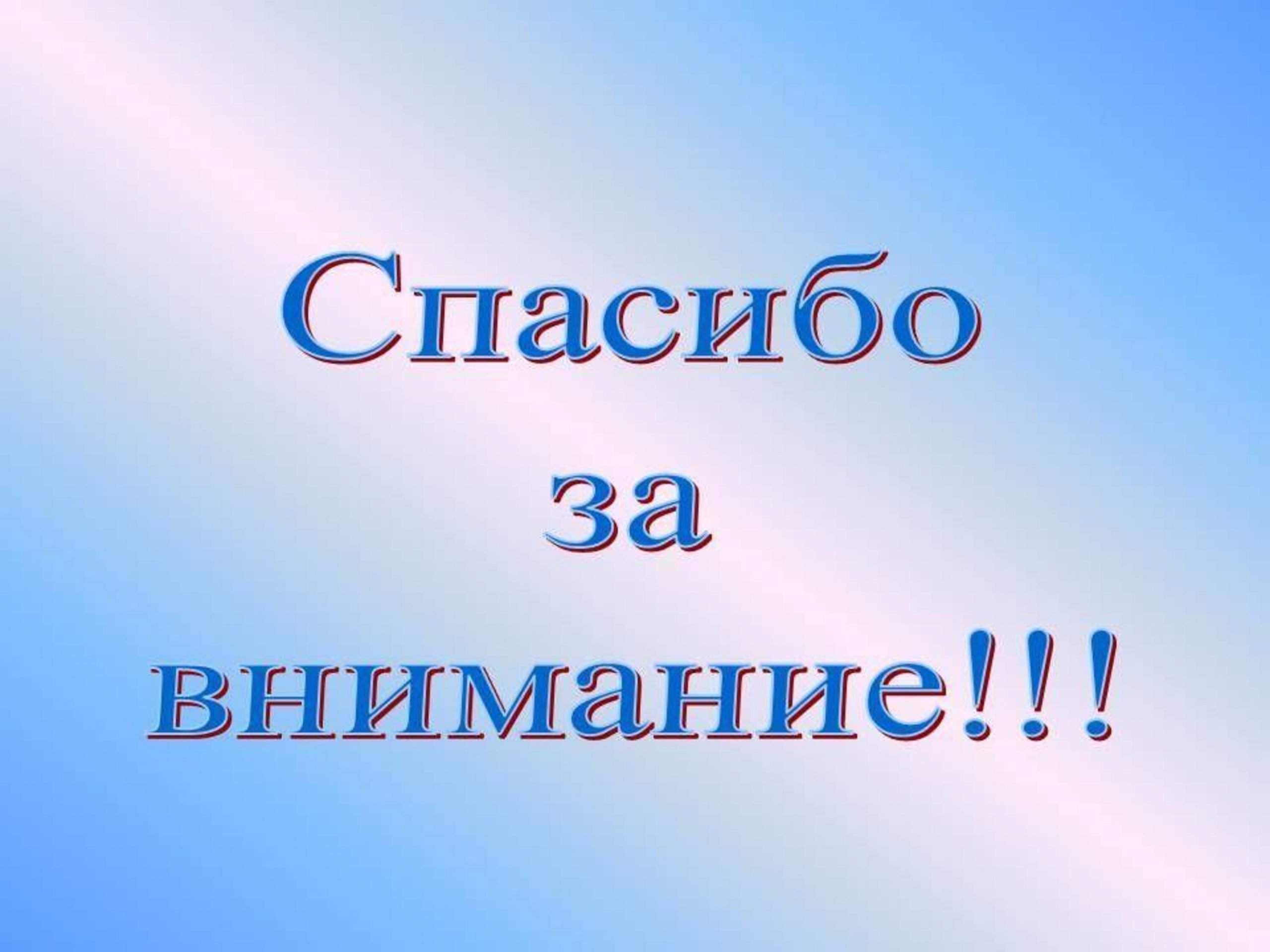